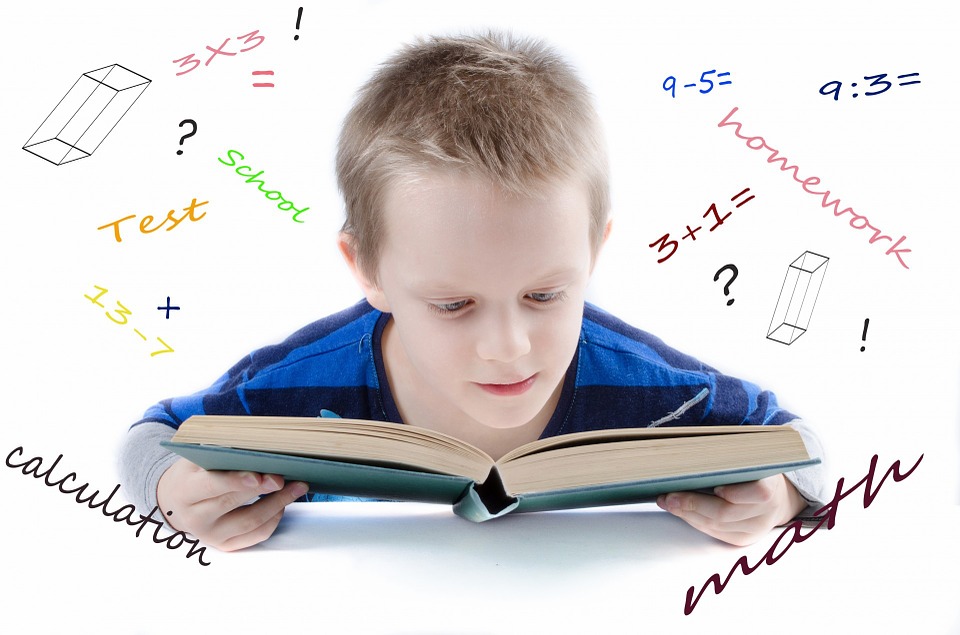 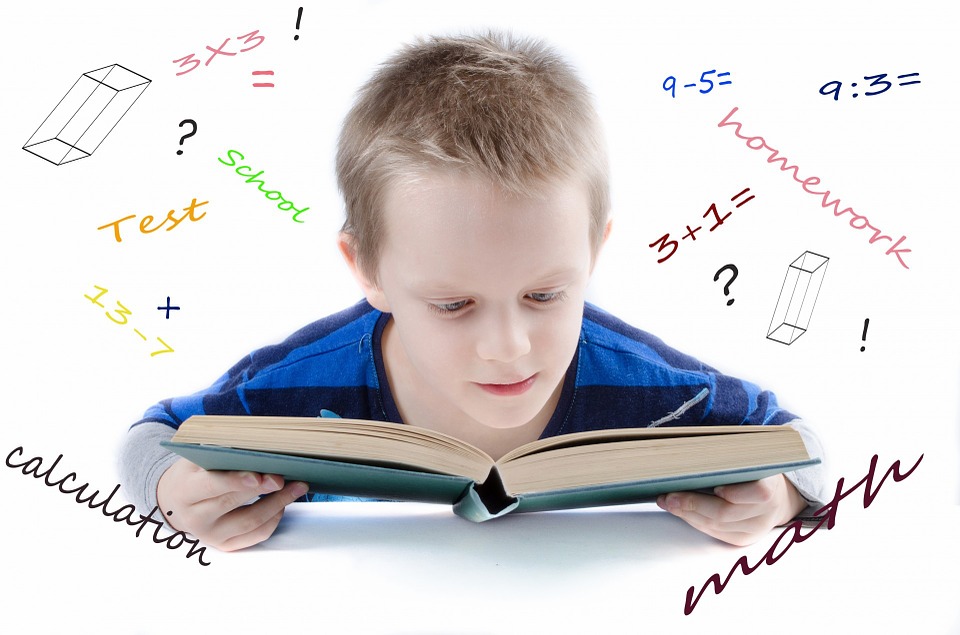 人教版小学数学一年级上册
3.4 分与合
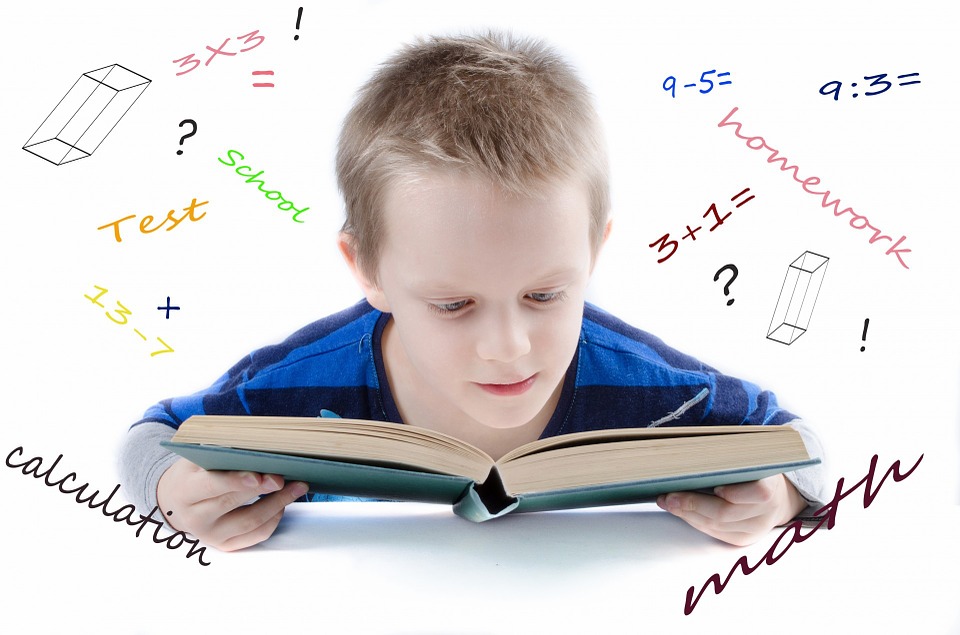 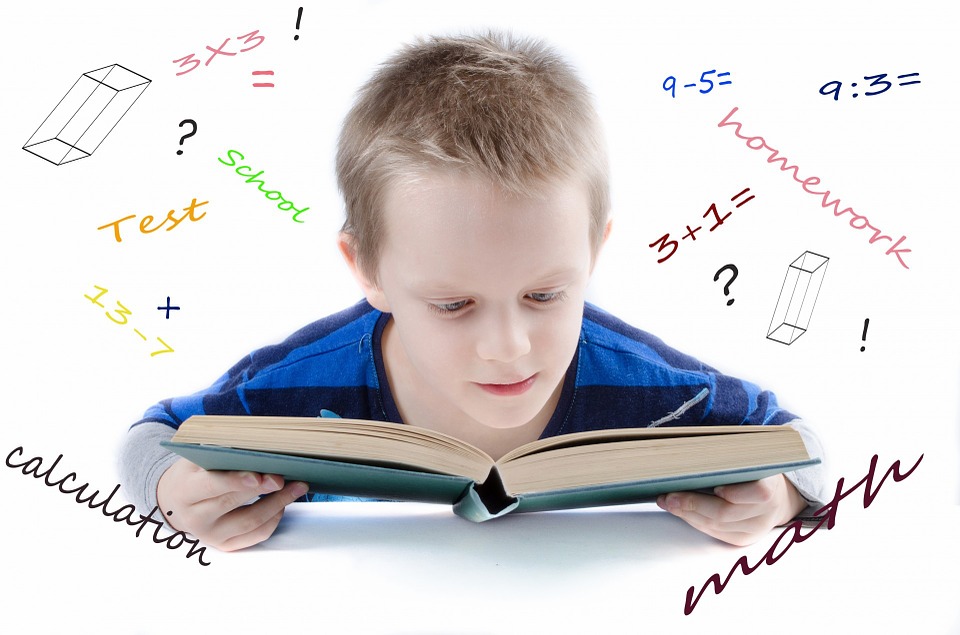 MENTAL HEALTH COUNSELING PPT
第三单元 1～5的认识和加减法
讲解人：PPT818  时间：20XX
学 习 新 知
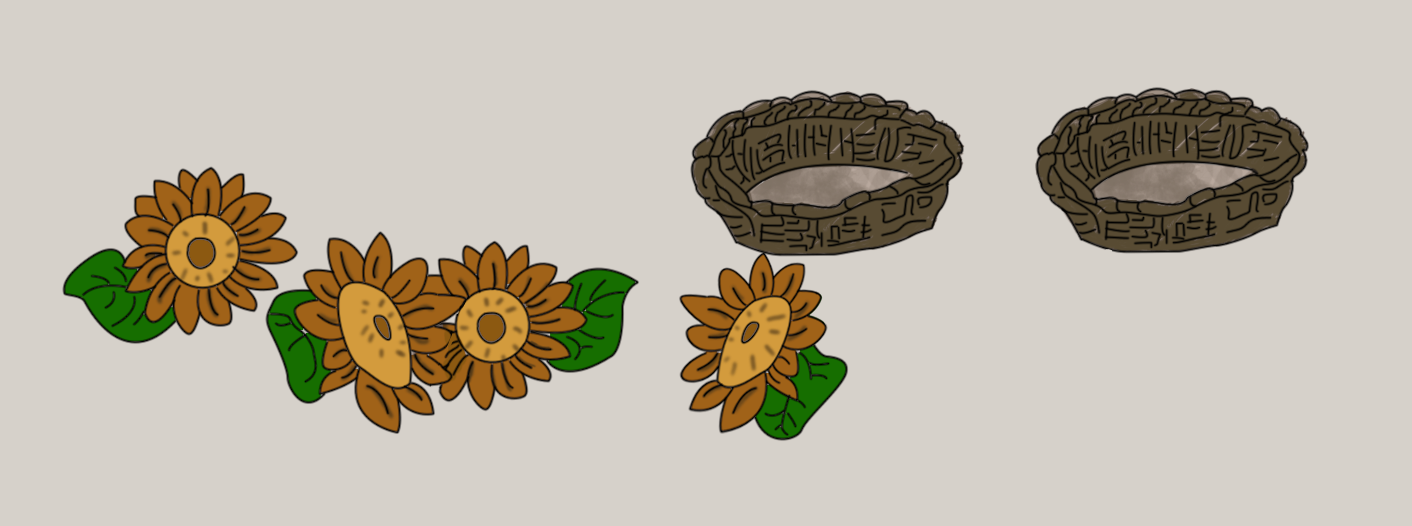 例1
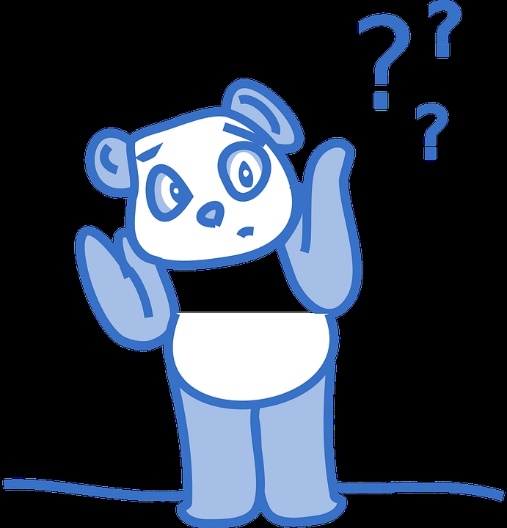 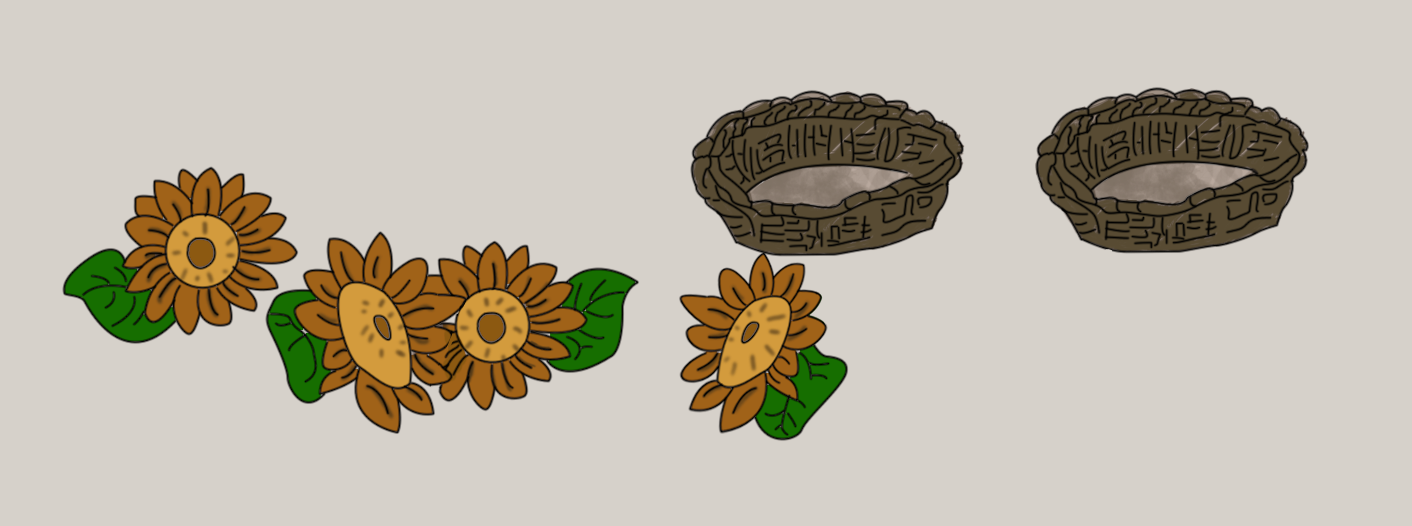 把4个                      放到两个筐里，有几种情况？
学 习 新 知
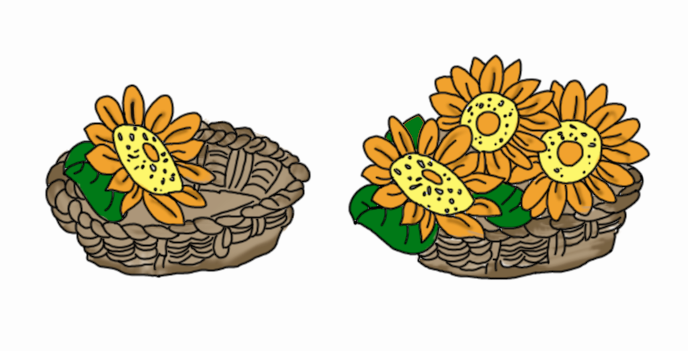 4
1
3
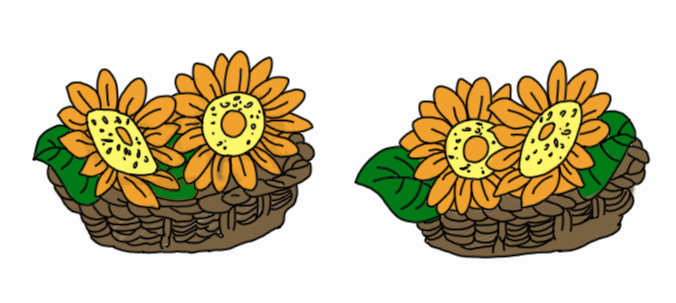 4
2
2
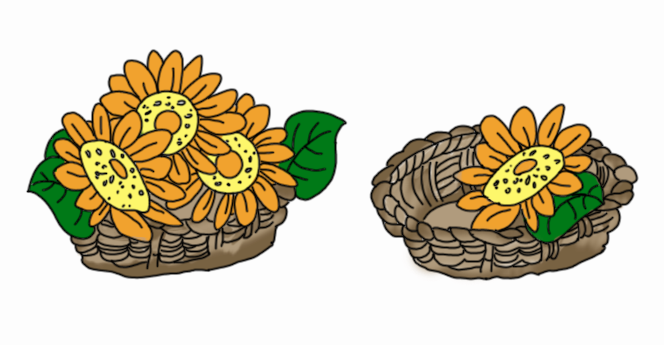 4
3
1
学 习 新 知
例2
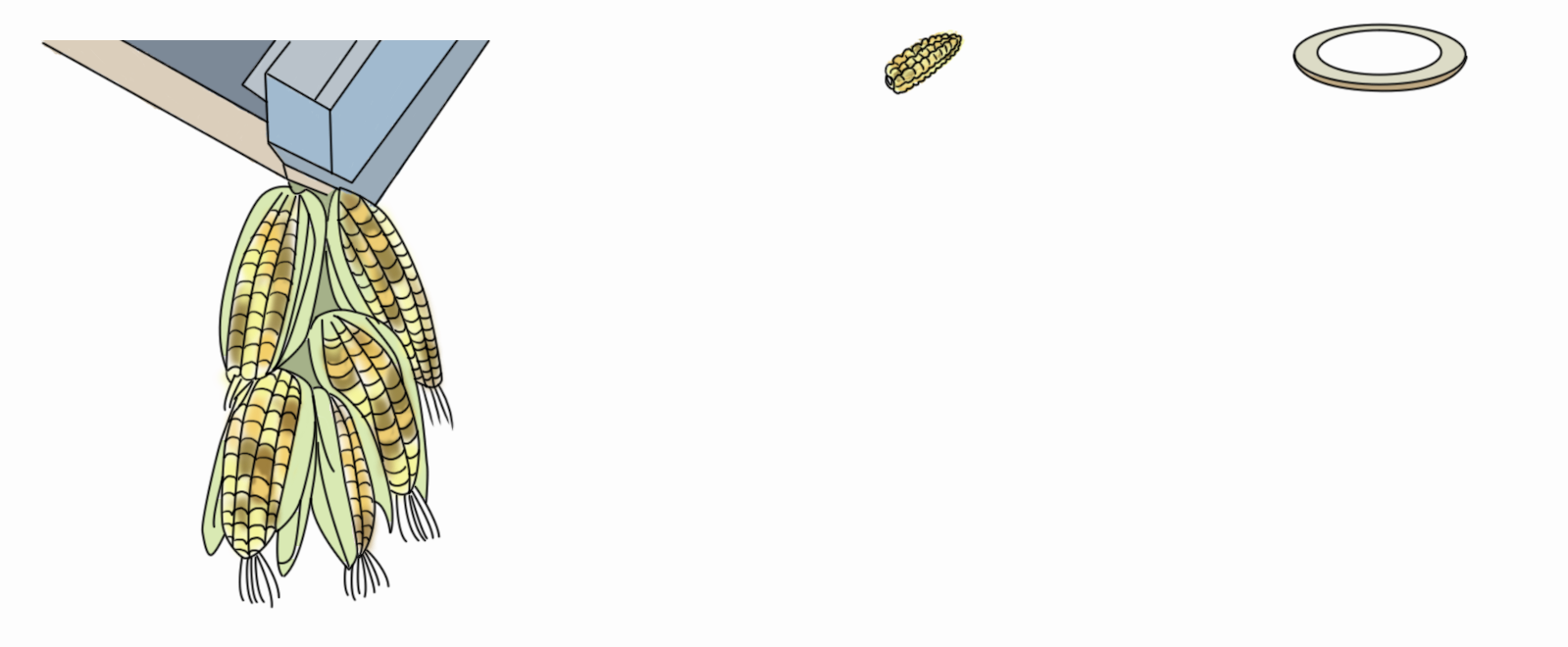 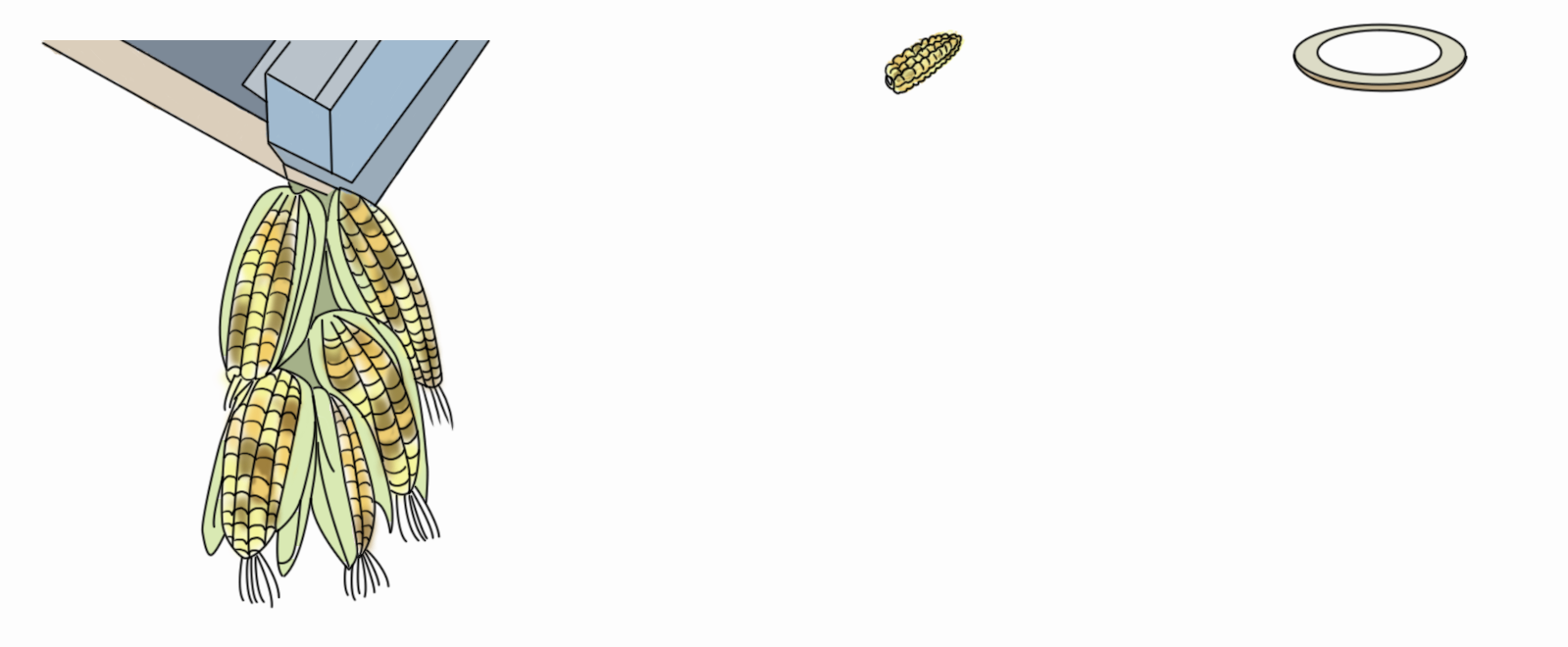 5个                   放在两

个                           里，有几种放法？
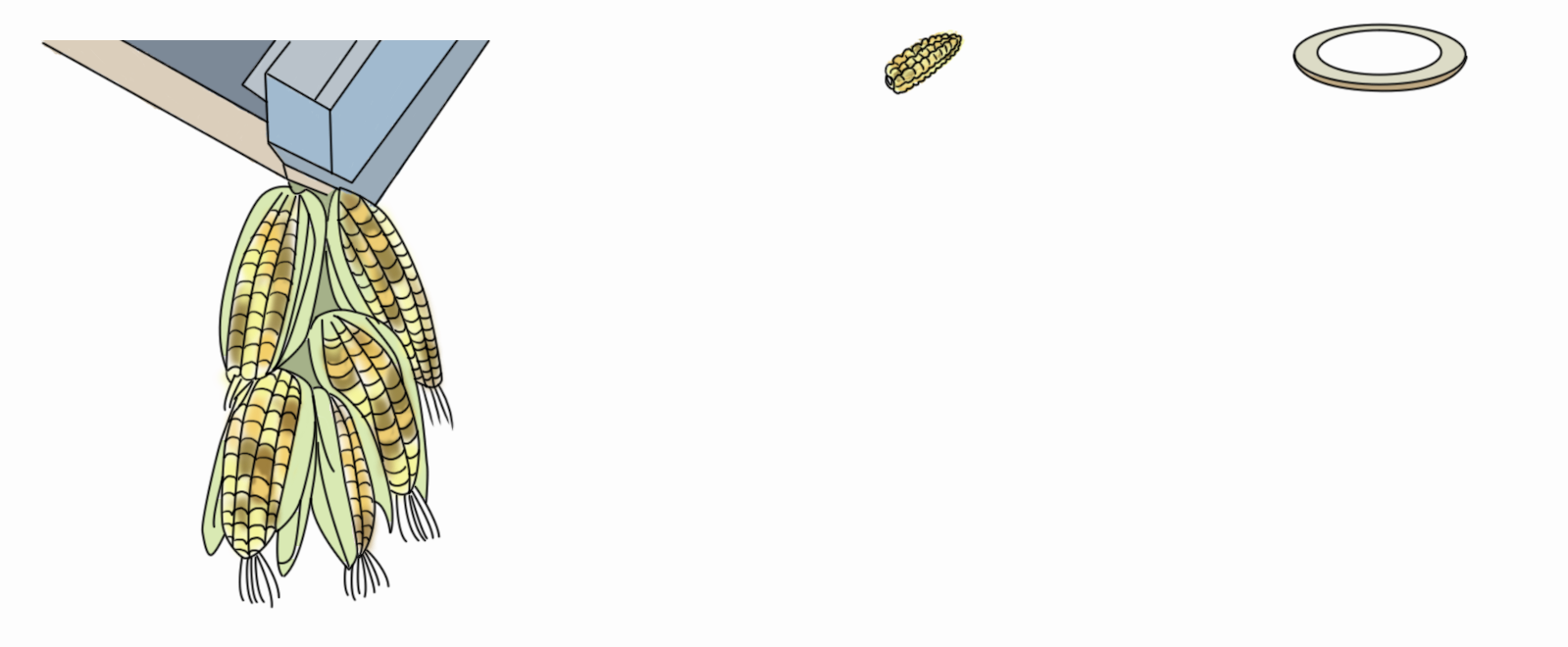 这次怎么分呢？
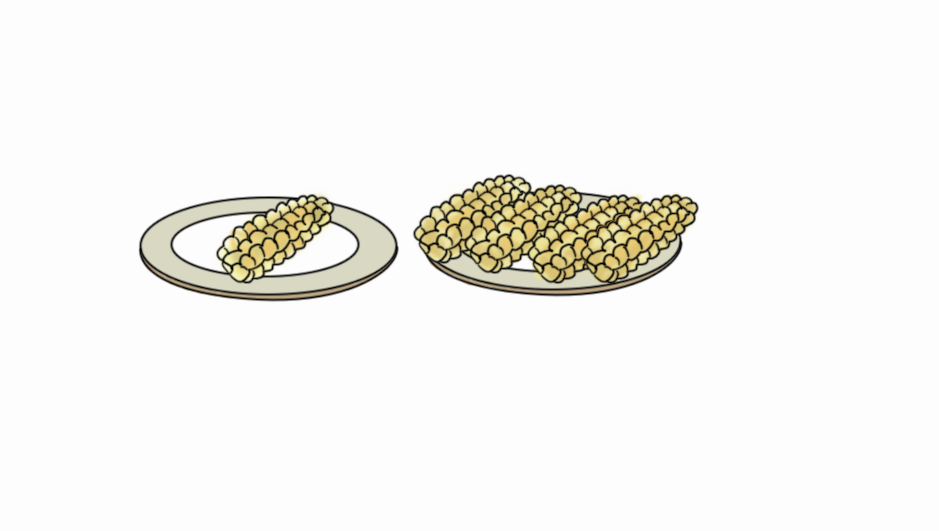 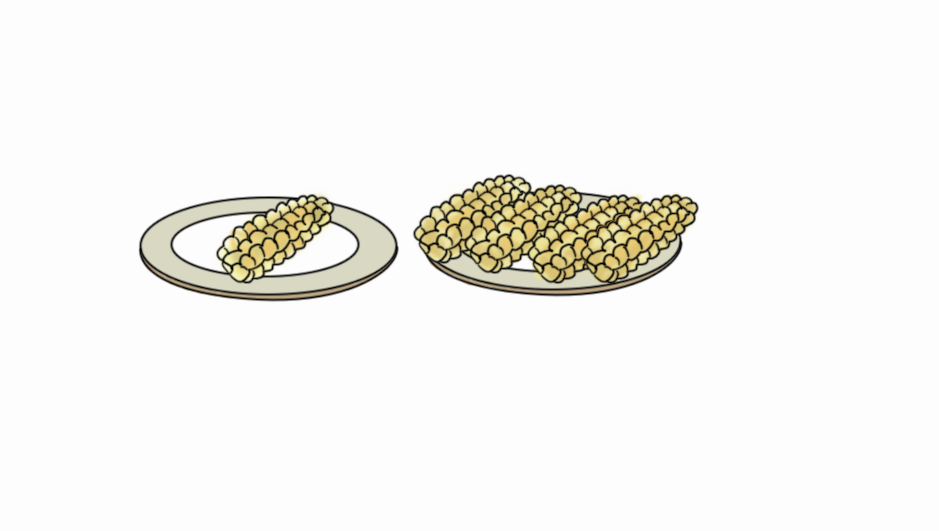 学 习 新 知
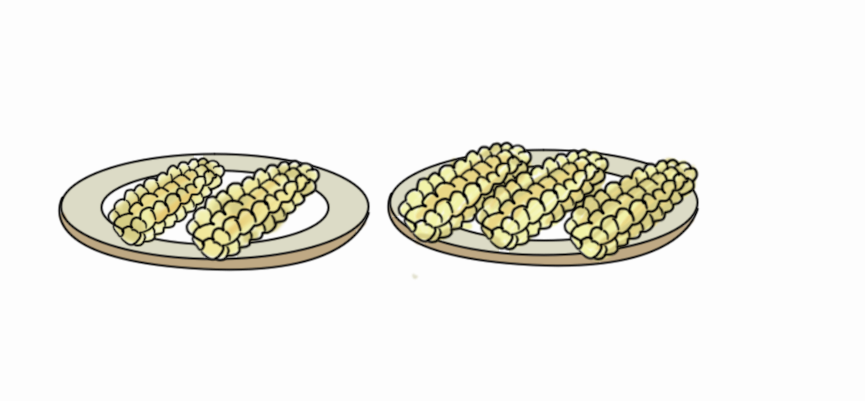 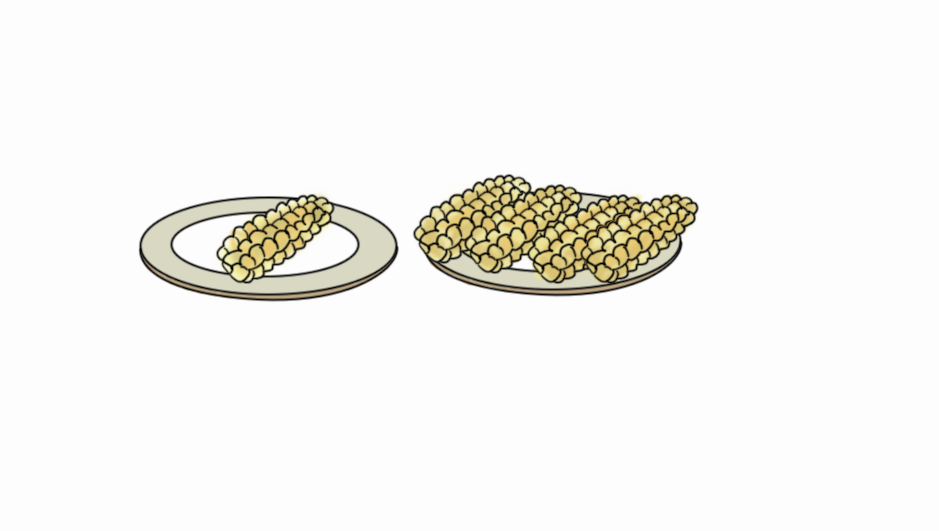 5
5
2
3
1
4
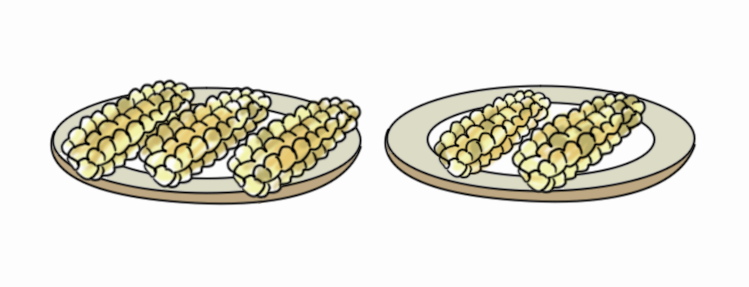 5
5
3
2
4
1
基础知识
基本技能
综合能力
分 层 训 练
分 层 训 练
1.(基础题)看图填数。
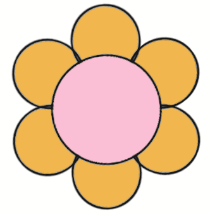 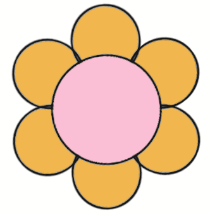 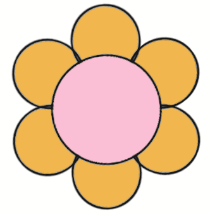 5
4
5
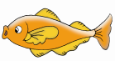 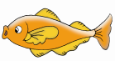 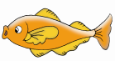 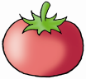 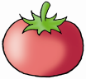 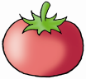 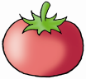 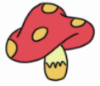 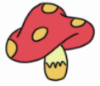 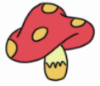 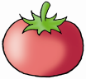 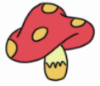 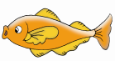 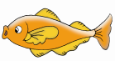 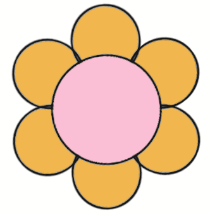 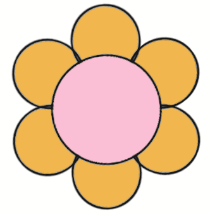 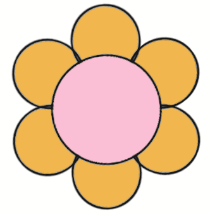 2
4
3
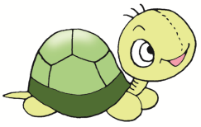 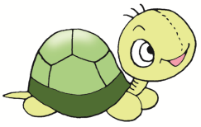 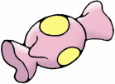 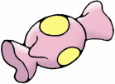 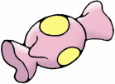 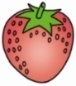 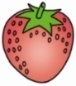 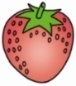 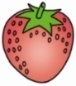 分 层 训 练
2.（重点题）照样子，连一连，使相连的面包都是5个。
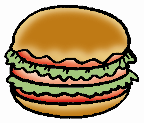 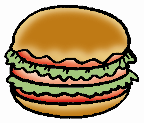 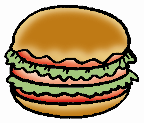 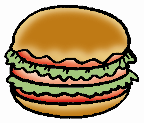 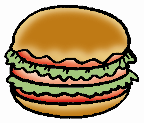 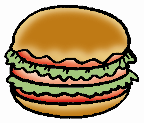 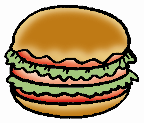 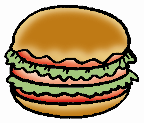 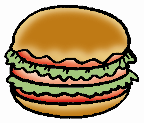 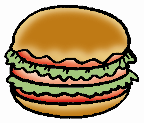 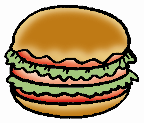 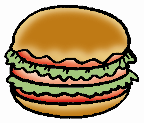 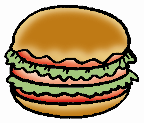 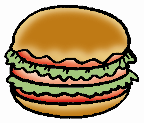 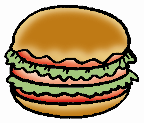 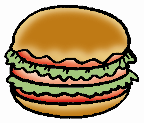 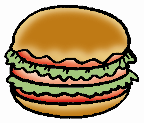 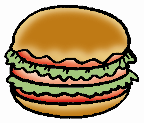 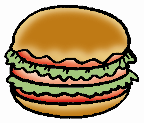 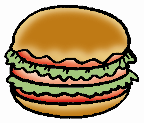 分 层 训 练
3.（难点题）在               里填上合适的数。
4              1
2
3
5
5
1
4
2
2
4
5
分 层 训 练
4.（变式题）连一连，使上、下两行合成相同的数。
1              2            3
3              1             2
分 层 训 练
5.（创新题）填一填。
1
2
5
1
4
2
1
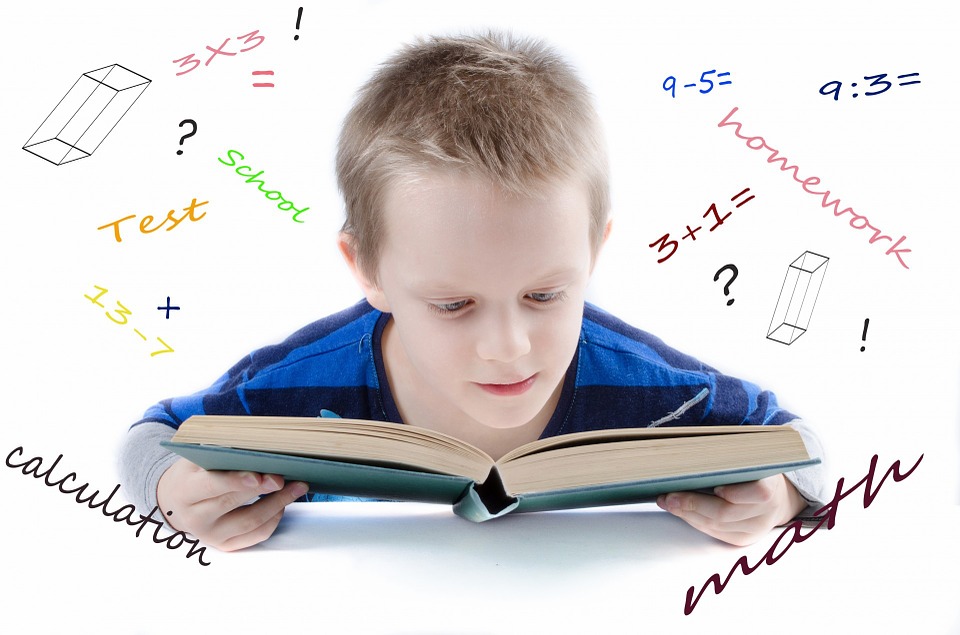 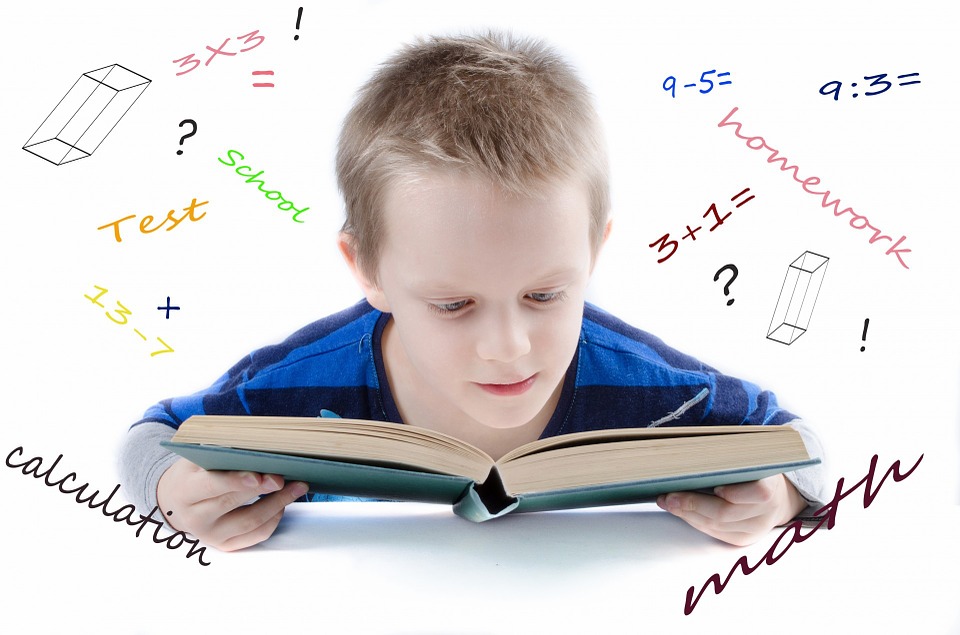 人教版小学数学一年级上册
感谢你的聆听
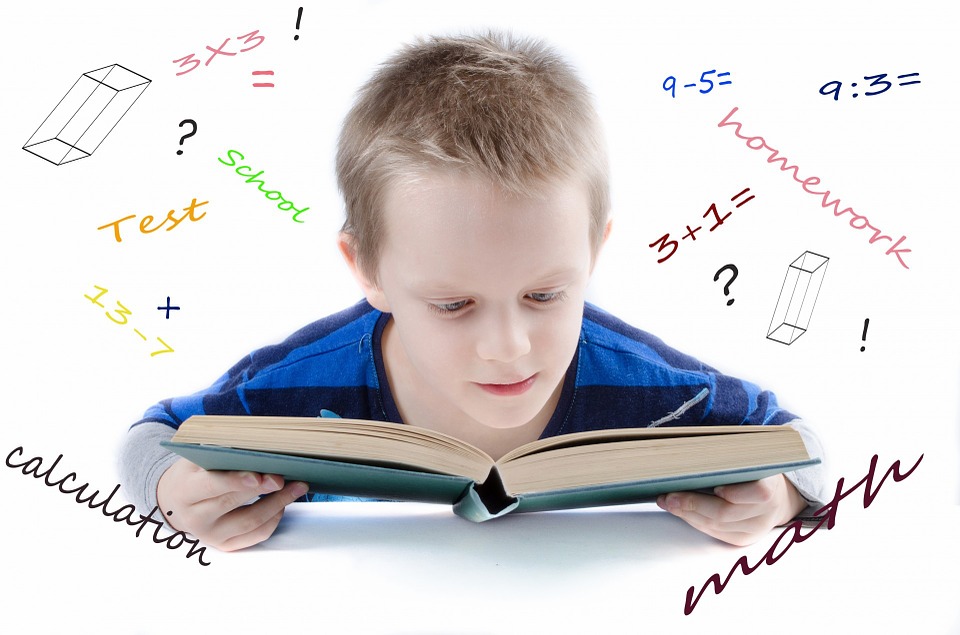 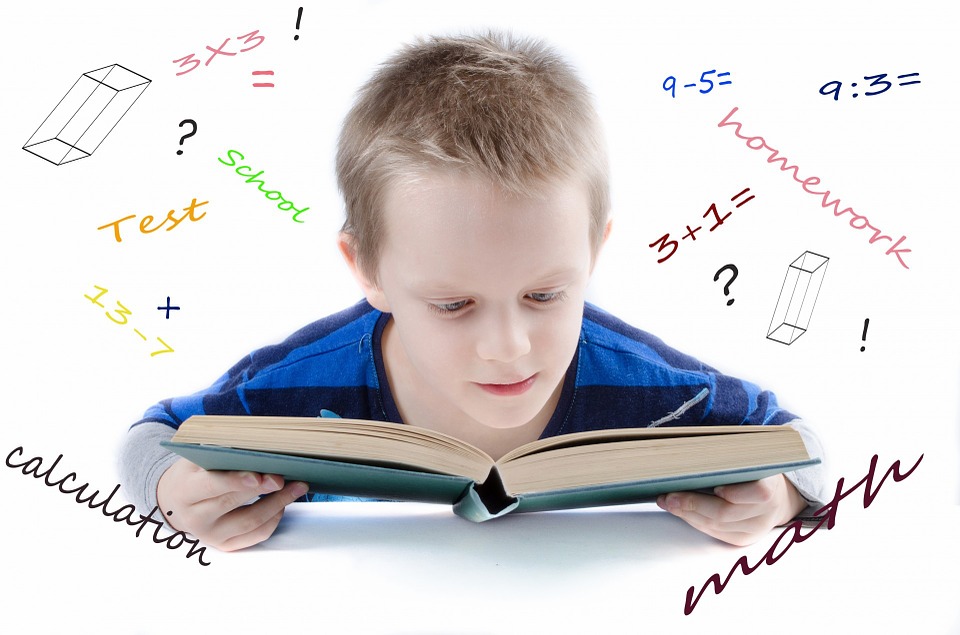 MENTAL HEALTH COUNSELING PPT
第三单元 1～5的认识和加减法
讲解人：PPT818  时间：20XX